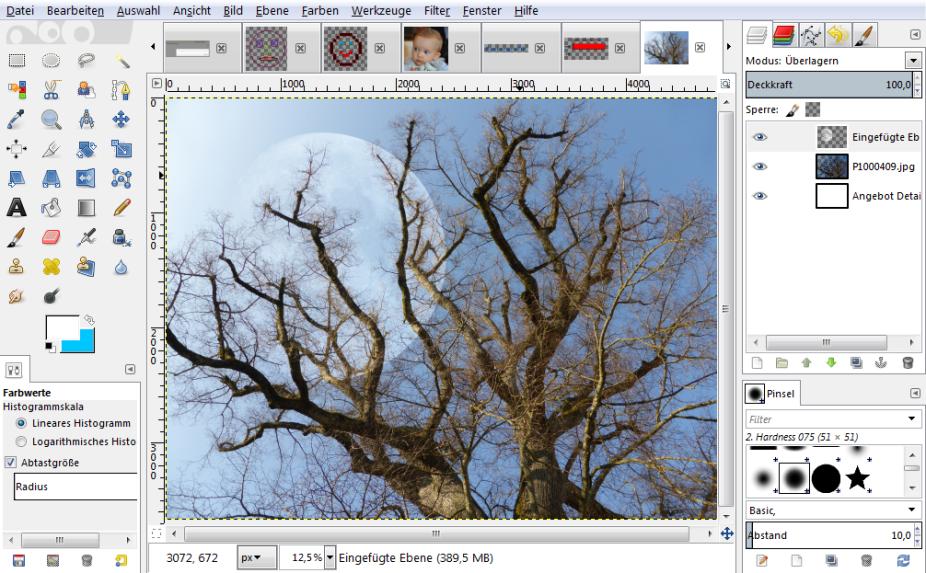 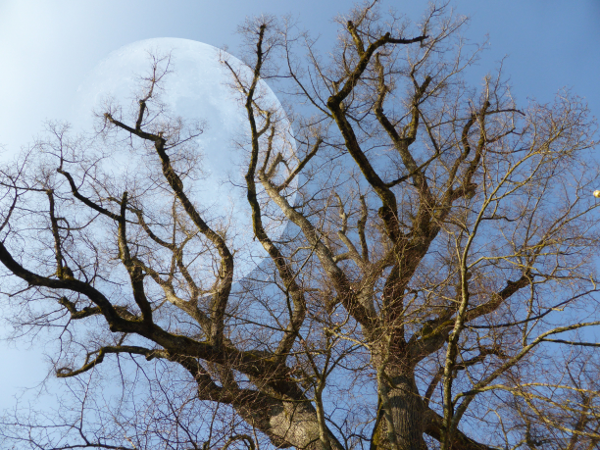 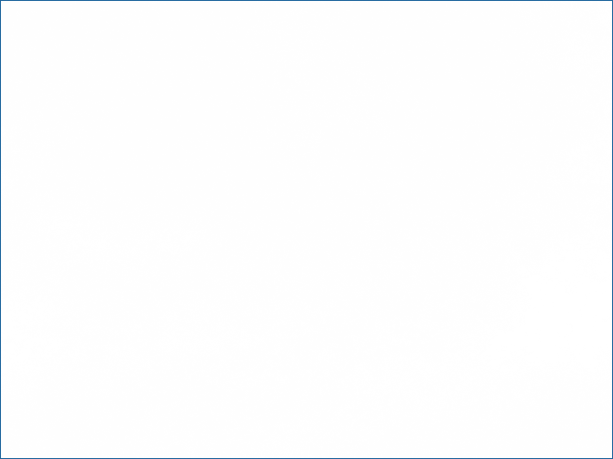 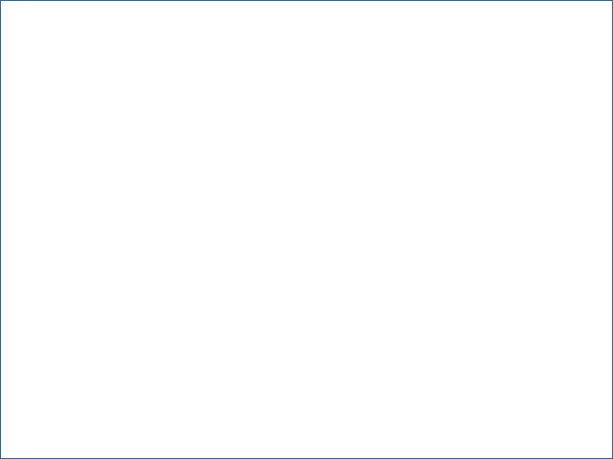 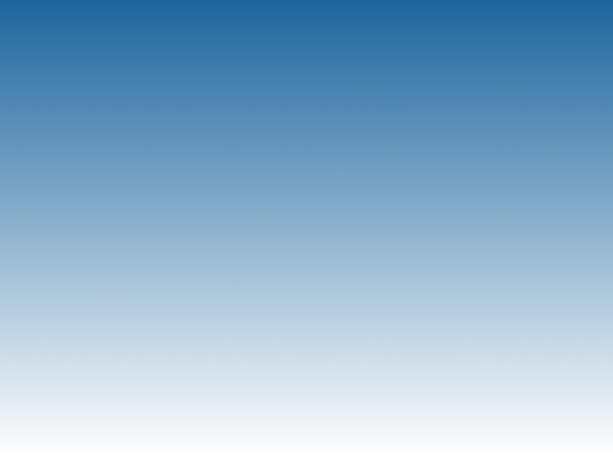 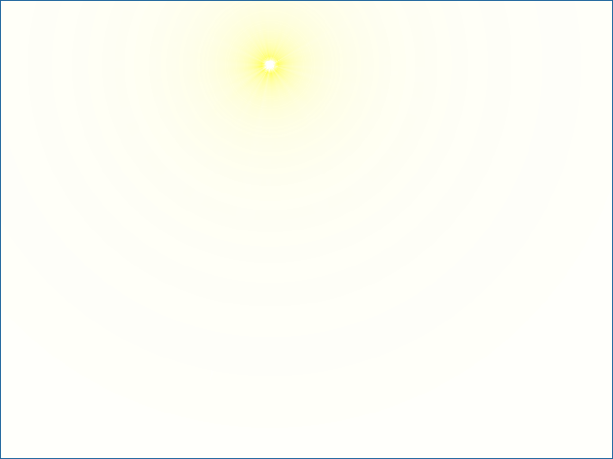 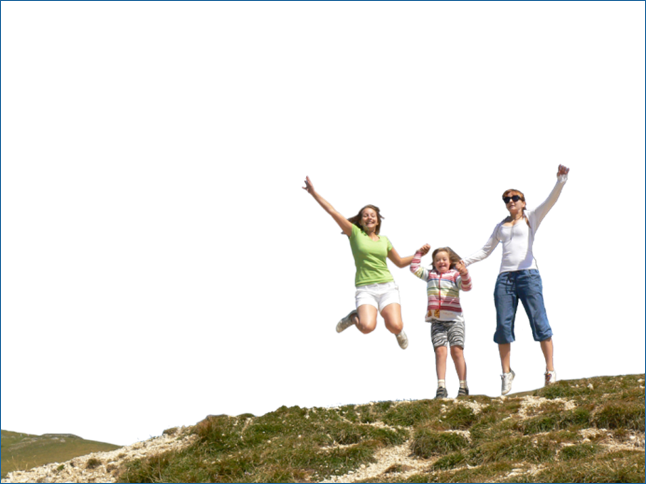 Bildbearbeitung
Grundlagen Image Editing
Was kann Bildbearbeitung?
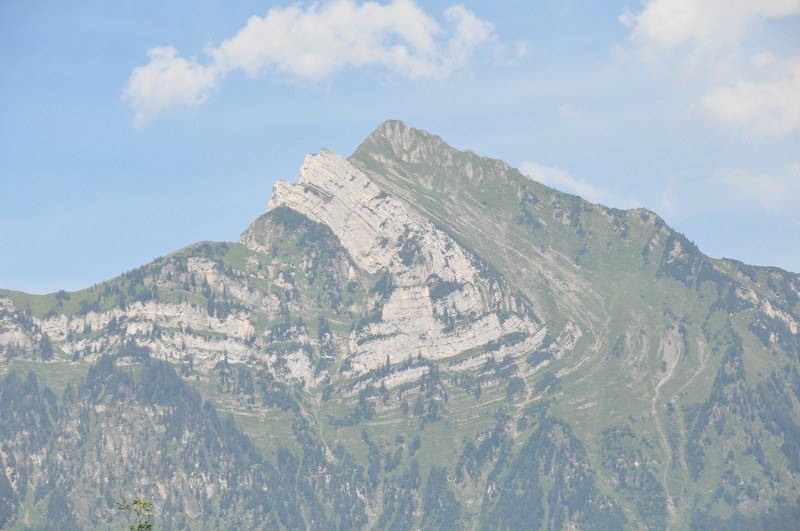 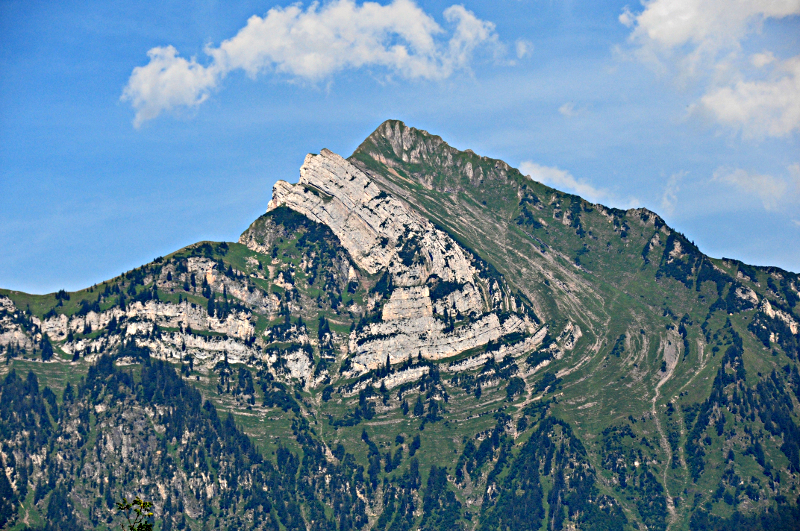 wenig Kontrast, flau
Kontrast erhöht und nachgeschärft
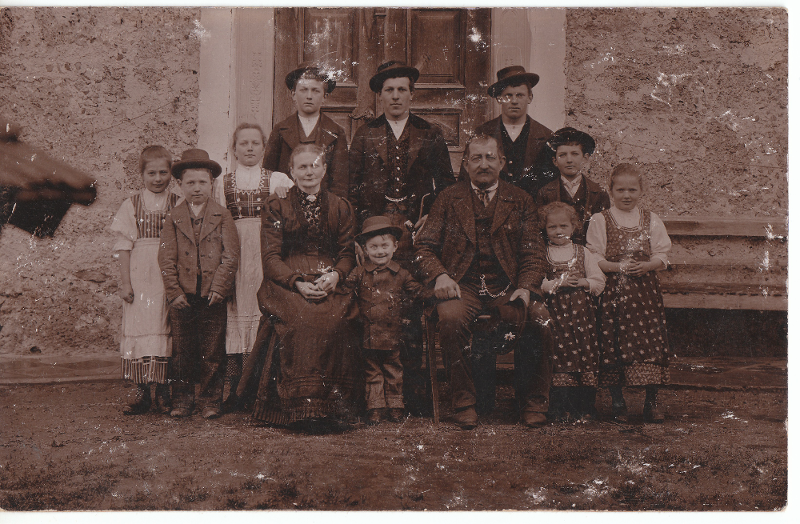 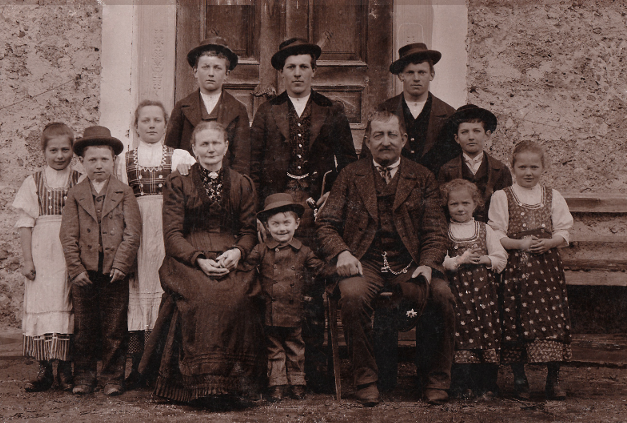 Altes Foto: ausgebleicht mit Schäden
Schäden retuschiert
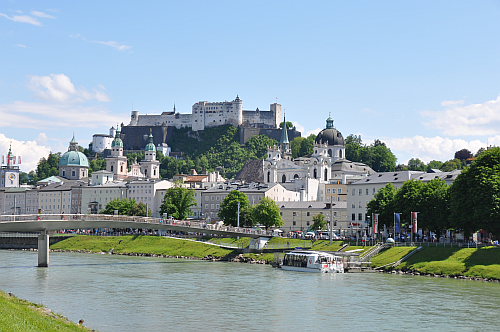 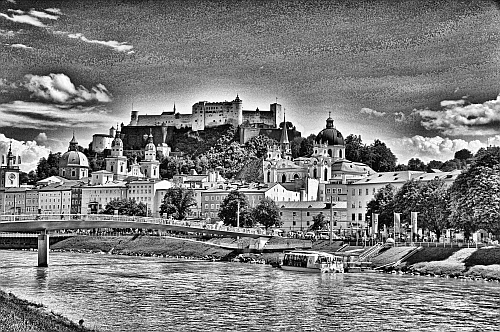 Original
Effektfilter angewendet
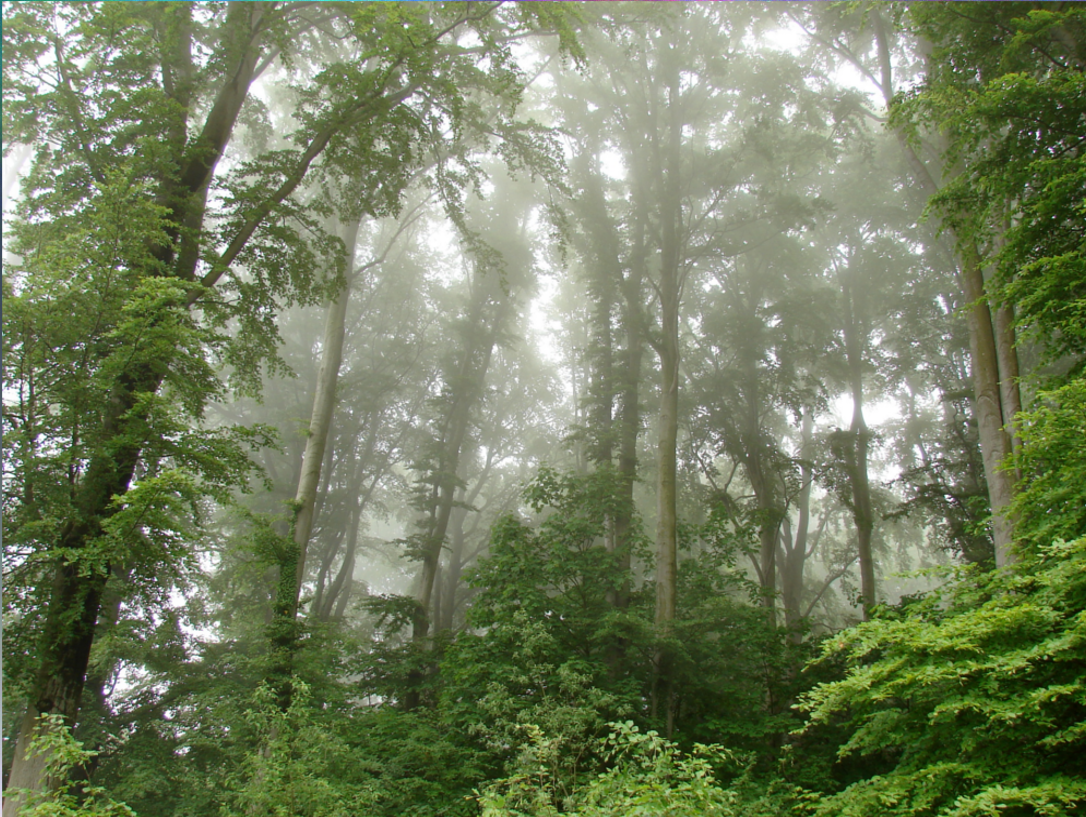 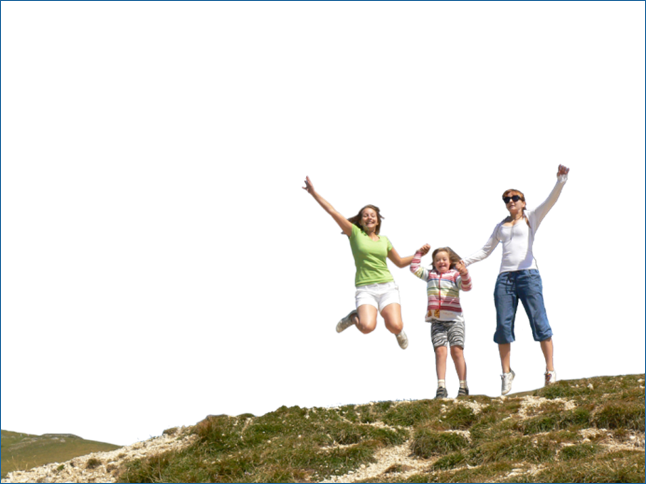 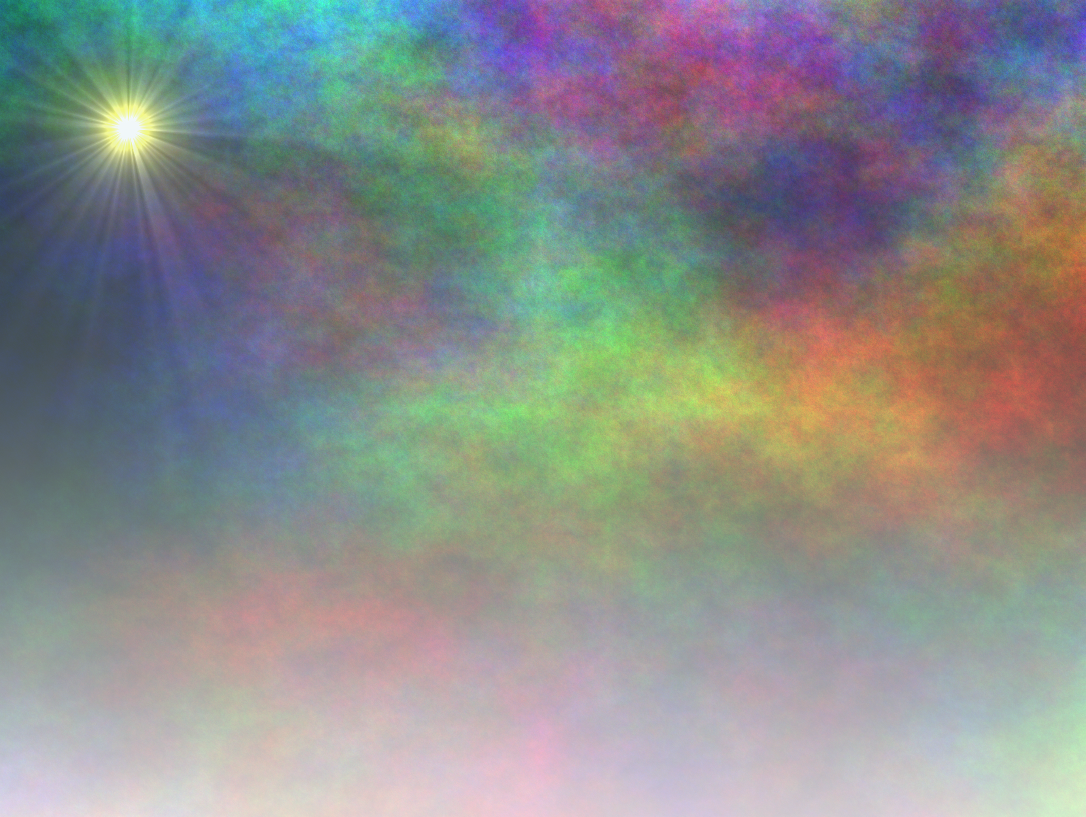 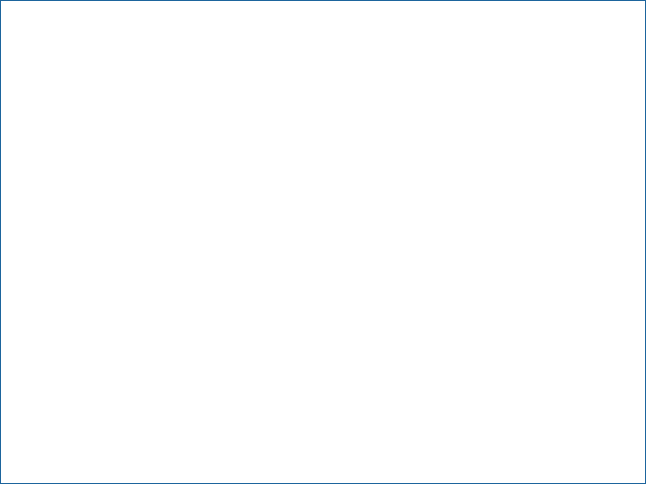 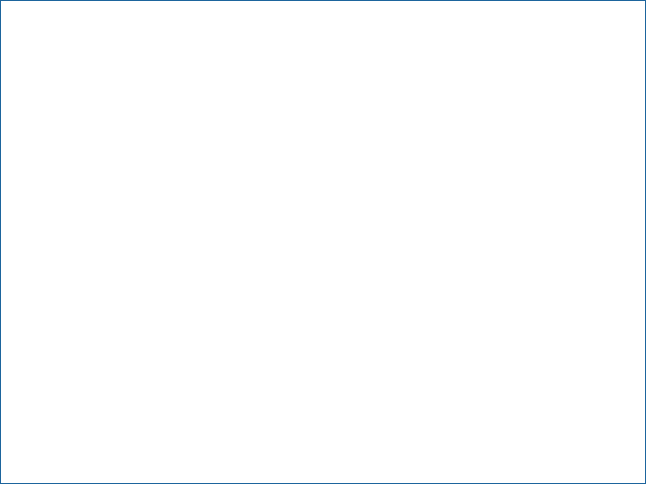 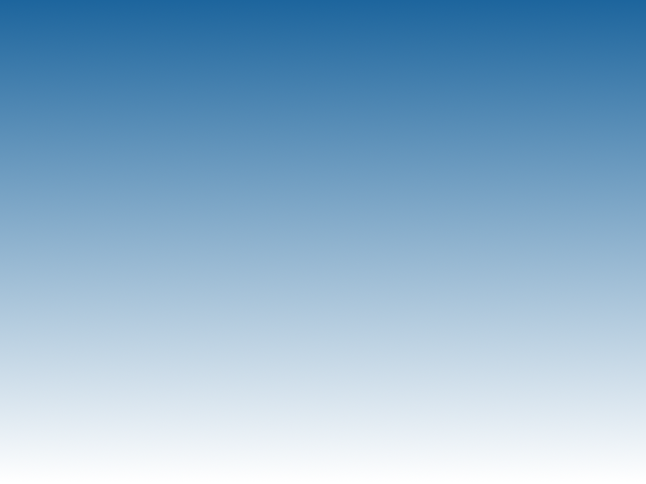 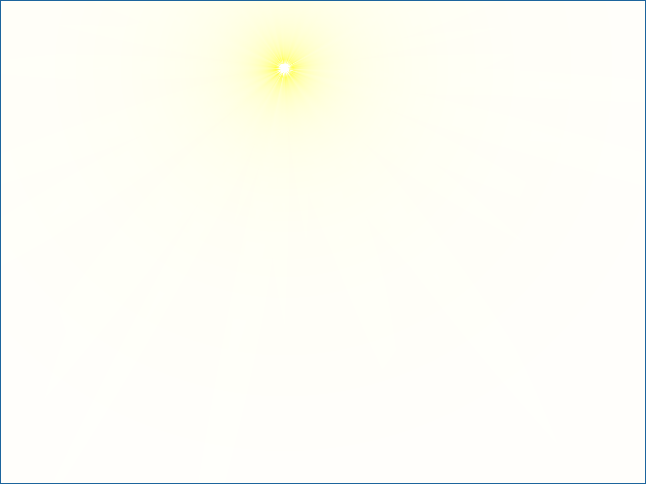 Bildelemente austauschen
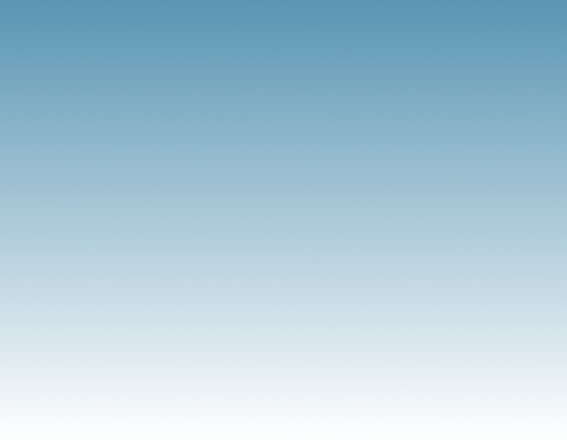 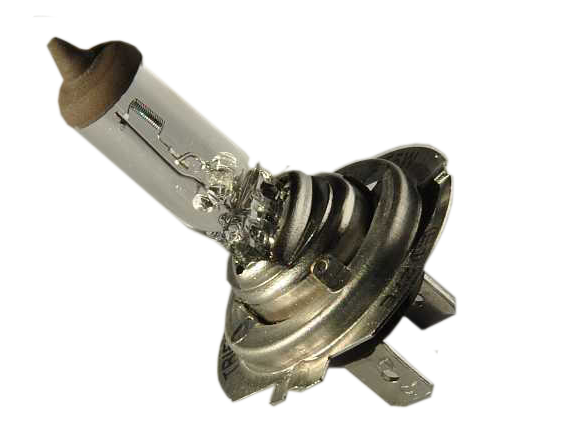 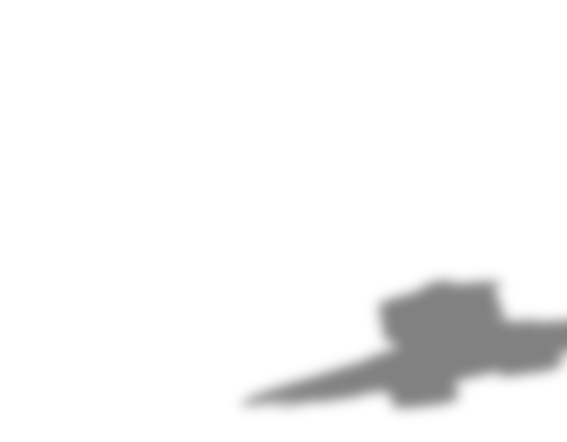 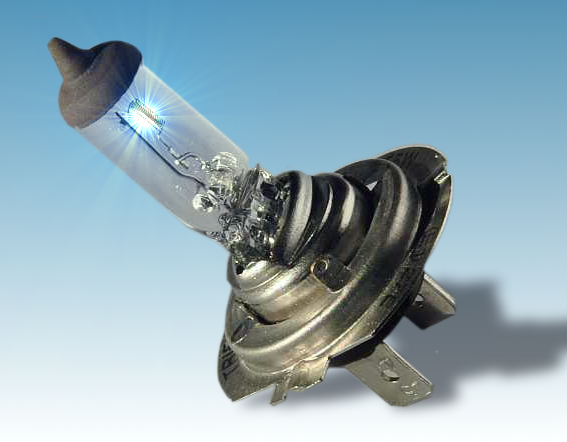 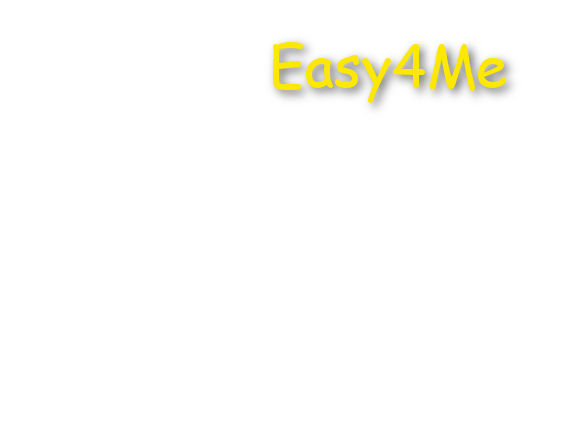 Lichteffekt, Beschriftung eingefügt
Ein Landschaftsbild wirkt etwas flau und dunstig. Ich
erhöhe den Kontrast
helle das Bild auf
wende einen Effektfilter an
schärfe das Bild nach
Ein Landschaftsbild wirkt etwas flau und dunstig. Ich
erhöhe den Kontrast
helle das Bild auf
wende einen Effektfilter an
schärfe das Bild nach
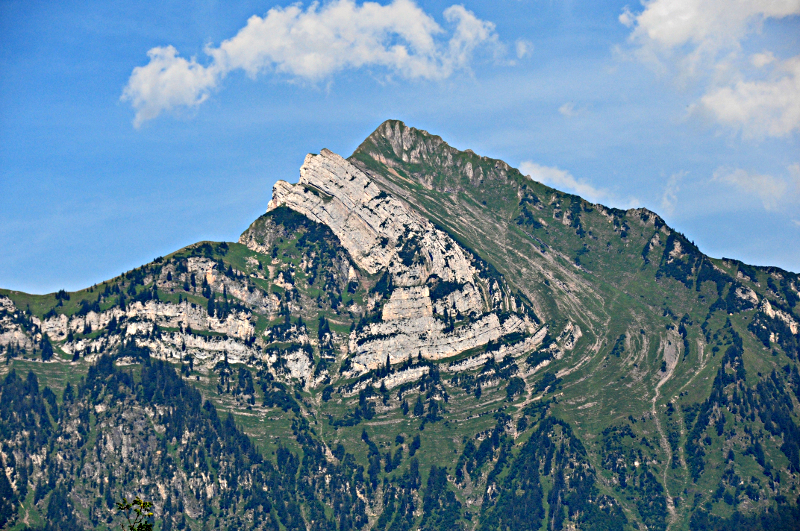 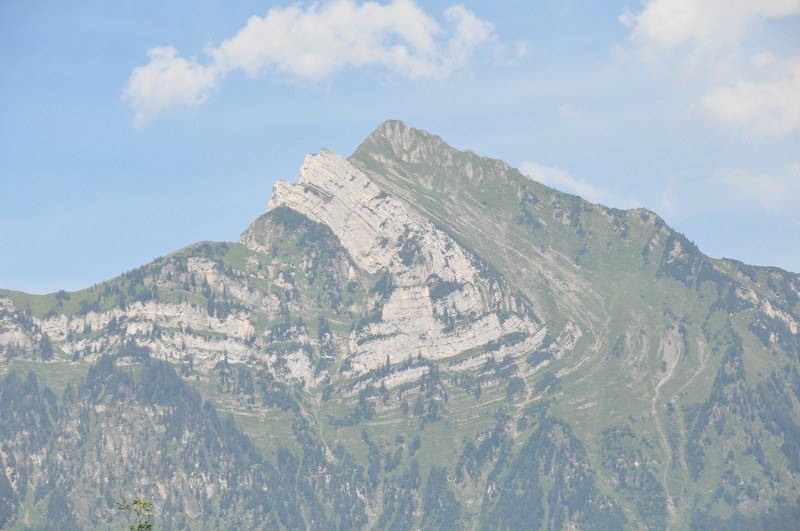 Aus einem alten Bild sollen Flecken entfernt werden. Der Vorgang heißt
rastern
retuschieren
aufhellen
nachschärfen
Aus einem alten Bild sollen Flecken entfernt werden. Der Vorgang heißt
rastern
retuschieren
aufhellen
nachschärfen
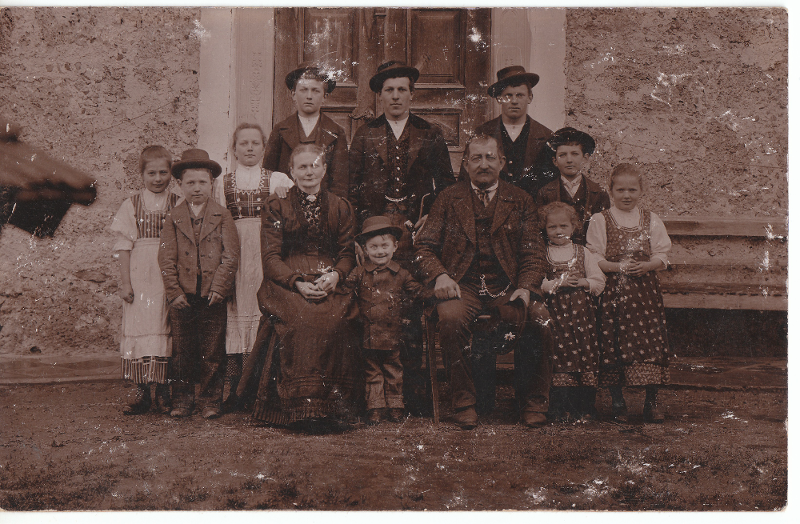 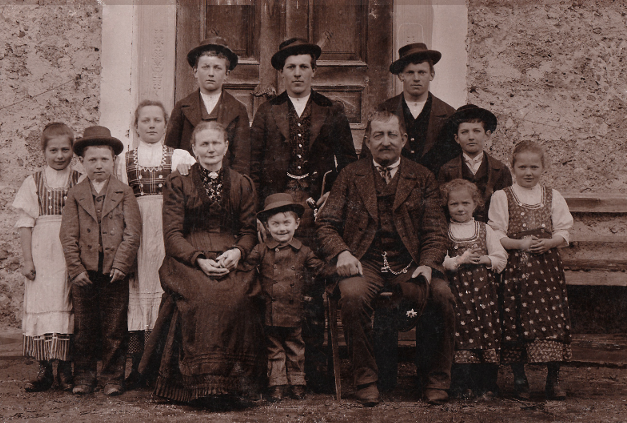 Kompression von Bildern
Bei der verlustbehafteten Kompression werden Informationen verändert.
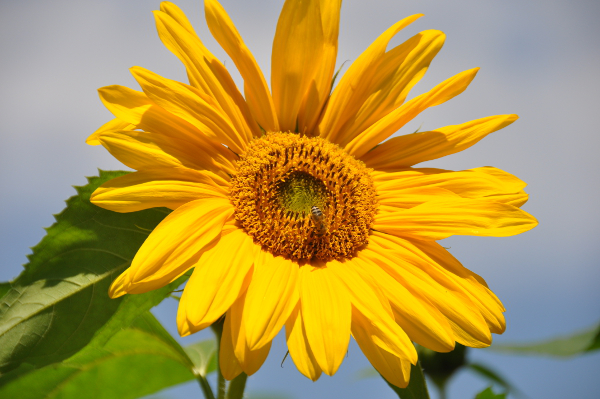 Geringe Kompression = hohe Qualität = große Datei
Kompression von Bildern
Bei der verlustbehafteten Kompression werden Informationen verändert.
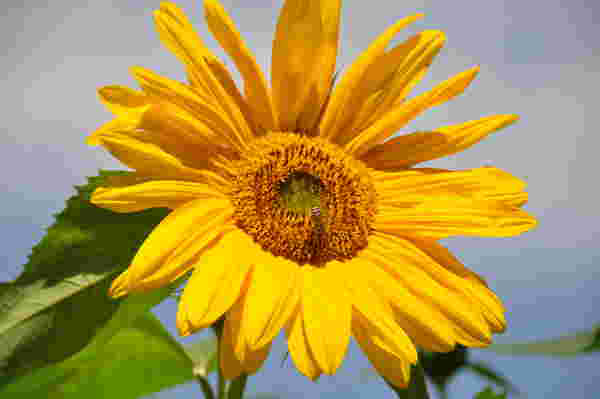 Hohe Kompression = geringe Qualität = kleine Datei
Kompression von Bildern
Bei der verlustbehafteten Kompression werden Informationen verändert.
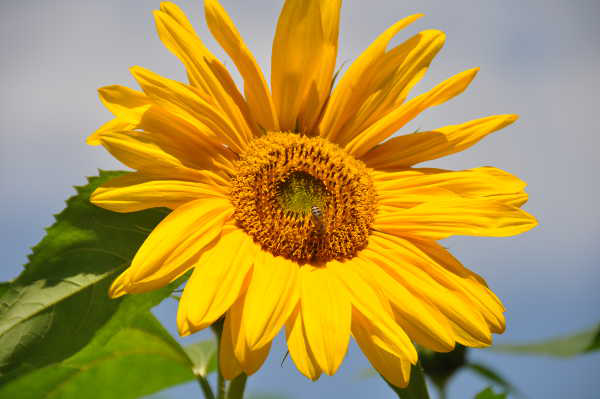 Mittlere Kompression = akzeptable Qualität
Verlustlose (lossless)Kompression
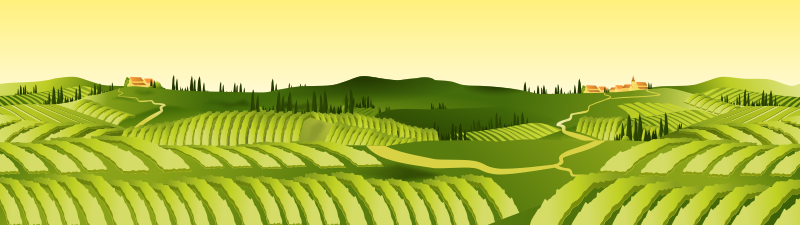 Unkomprimiert im BMP-Format
700 KB
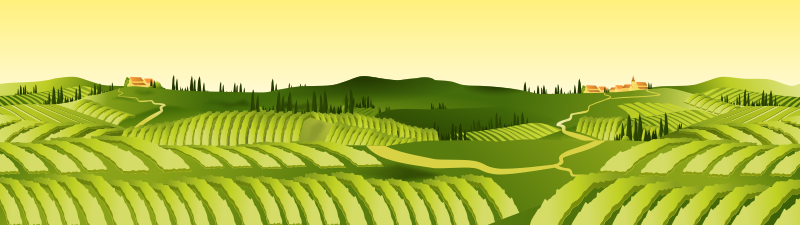 Komprimiert im PNG-Format
150 KB
Kein Unterschied zwischen den Bildern: bei der verlustfreien Kompression werden keine Informationen verändert oder entfernt.
Die Dateigröße eines Fotos soll verkleinert werden. Eine Möglichkeit ist
ein Speicherformat mit Kompression verwenden
rastern
entsättigen
nachschärfen
Die Dateigröße eines Fotos soll verkleinert werden. Eine Möglichkeit ist
ein Speicherformat mit Kompression verwenden
rastern
entsättigen
nachschärfen
z.B. JPG
Eine Bildkompression wird als lossless bezeichnet, wenn
keine Bildinformationen verloren gehen 
Bildinformationen verloren gehen
Eine Bildkompression wird als lossless bezeichnet, wenn
keine Bildinformationen verloren gehen 
Bildinformationen verloren gehen
Vektorgrafik
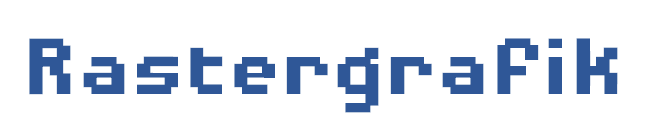 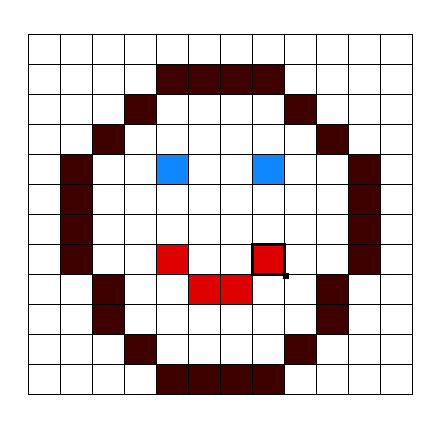 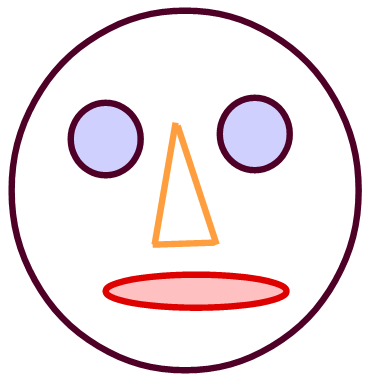 Vektorgrafiken bestehen aus Objekten wie Linien, Kreisen, Polygonen oder Kurven.
Rastergrafiken bestehen aus Bildpunkten (Pixel)
Vektorgrafik
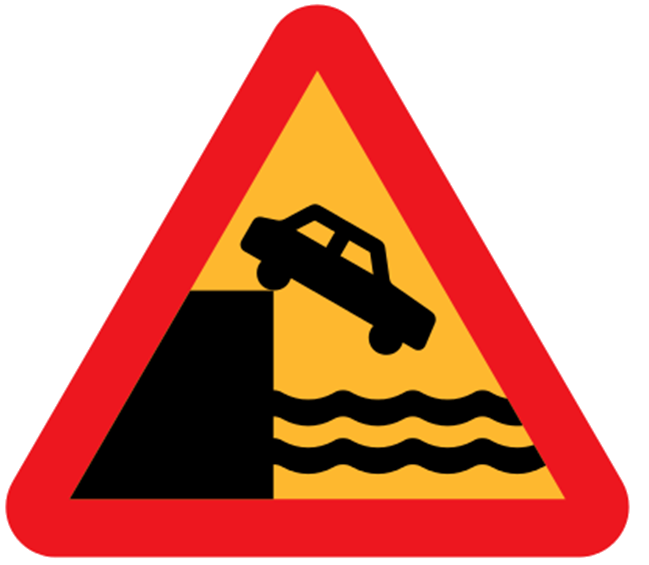 Kein Qualitätsverlust beim Vergrößern!
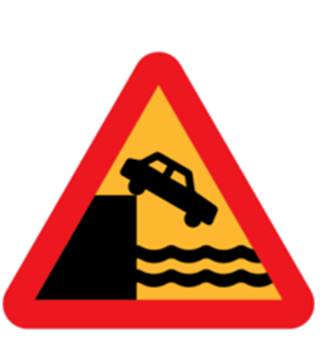 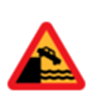 Vektorgrafiken bestehen aus Objekten wie Linien, Kreisen, Polygonen oder Kurven.
Raster- /Pixelgrafik
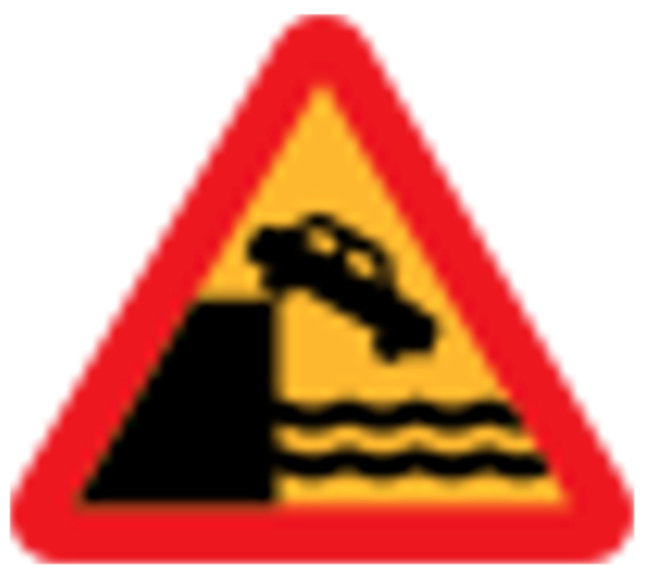 Qualitätsverlust beim Vergrößern!
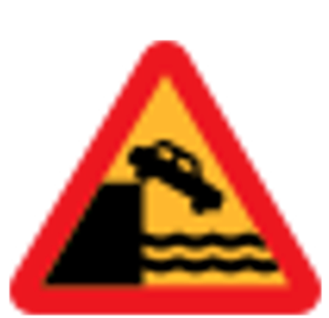 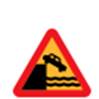 Pixelgrafiken
Pixelgrafiken (=Rastergrafiken) bestehen aus Bildpunkten (Pixel)
Die Größe der Grafik hängt von der Anzahl und Größe dieser Bildpunkte ab.
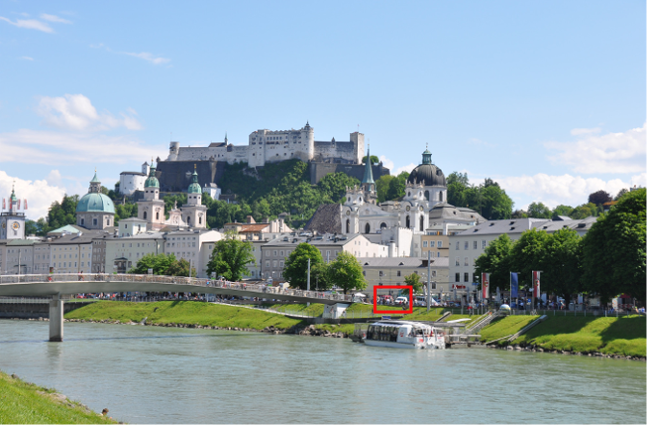 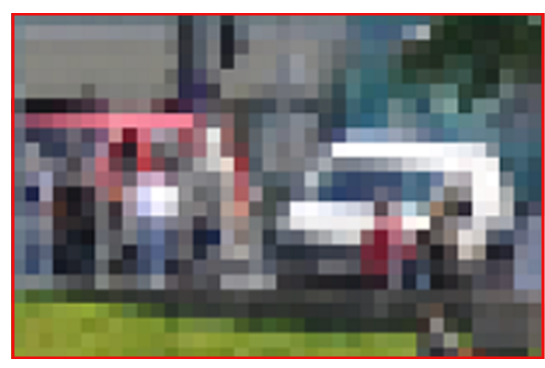 Bei starker Vergrößerung werden die Pixel sichtbar.
Rastergrafikformat JPG
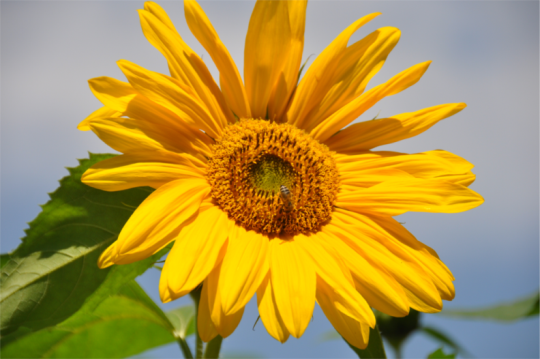 Verlustbehaftete Kompression mit einstellbarer Bildqualität
Keine Transparenz
Optimal für Fotos! 
Optimal für Fotos auf Webseiten
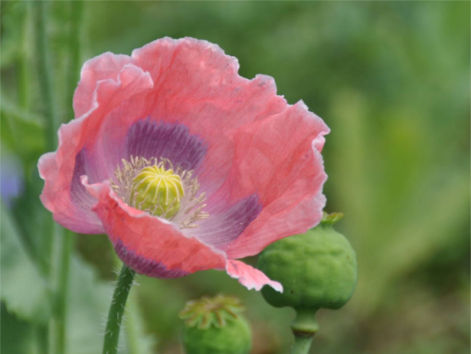 Rastergrafikformat PNG
Verlustfreie Kompression 
Wählbare Farbtiefe
Transparenz (Alphakanal)
Ideal für Grafiken
Meistverwendetes verlustfreies Format im Internet
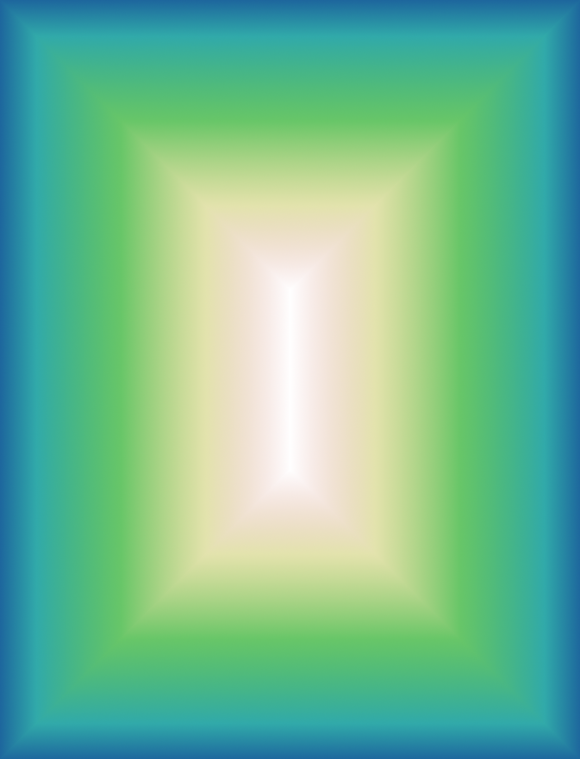 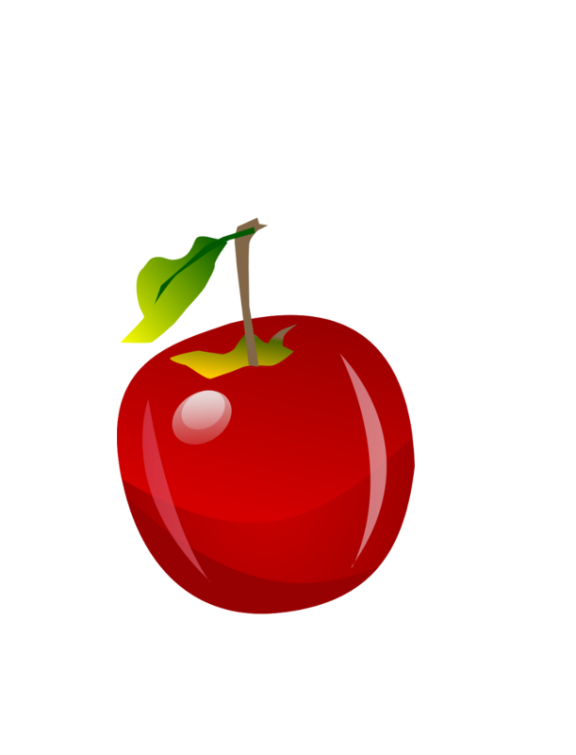 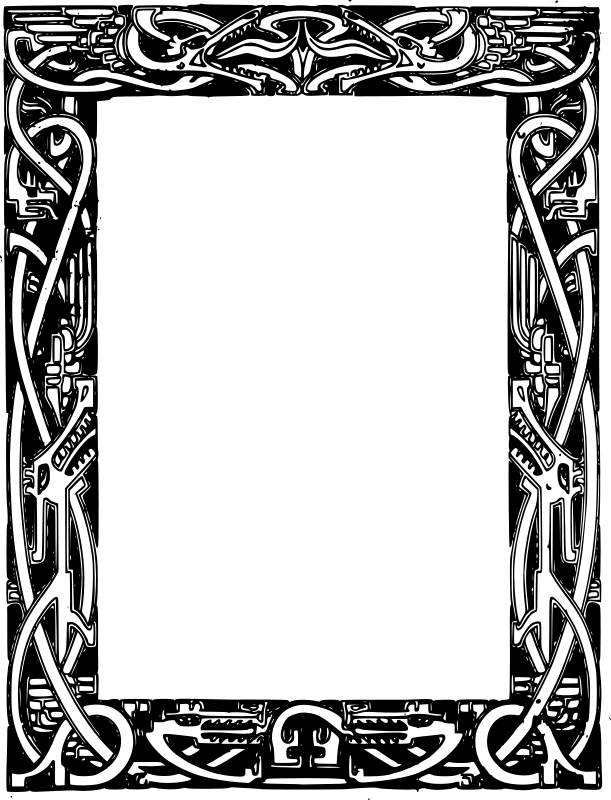 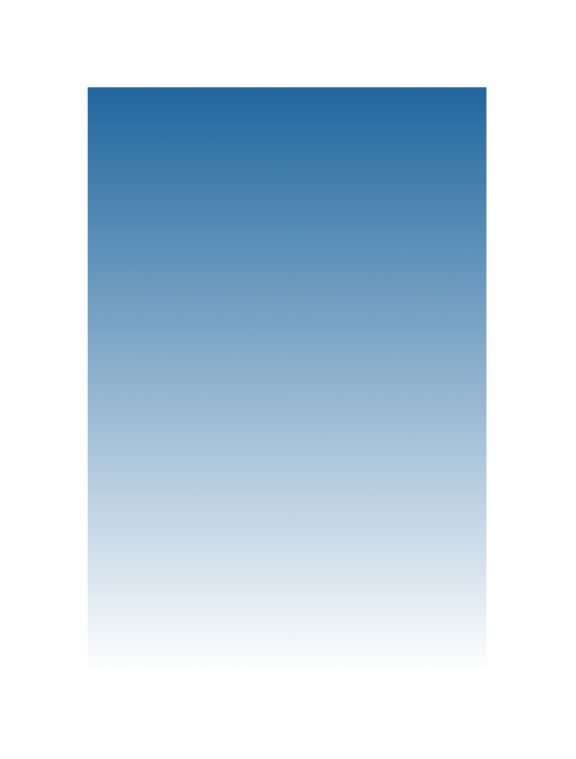 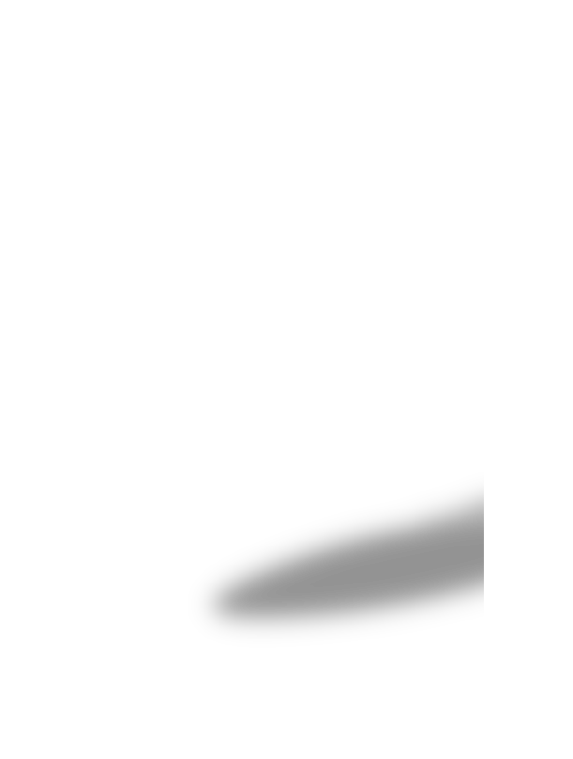 Rastergrafikformat GIF
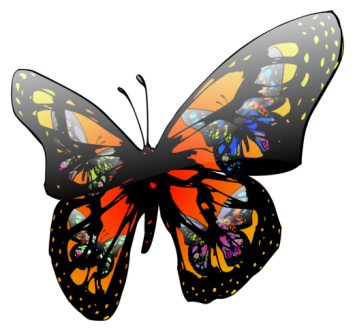 Verlustfreie Kompression 
Maximal 256 Farben. 
Transparenz (eine Farbe)
Ideal für Grafiken
Animationen sind möglich
Schmetterling.gif
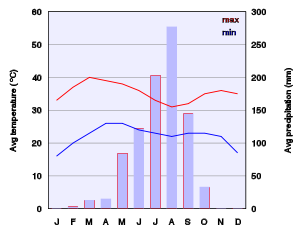 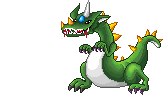 Animation.gif
Diagramm.gif
Rastergrafikformat TIF
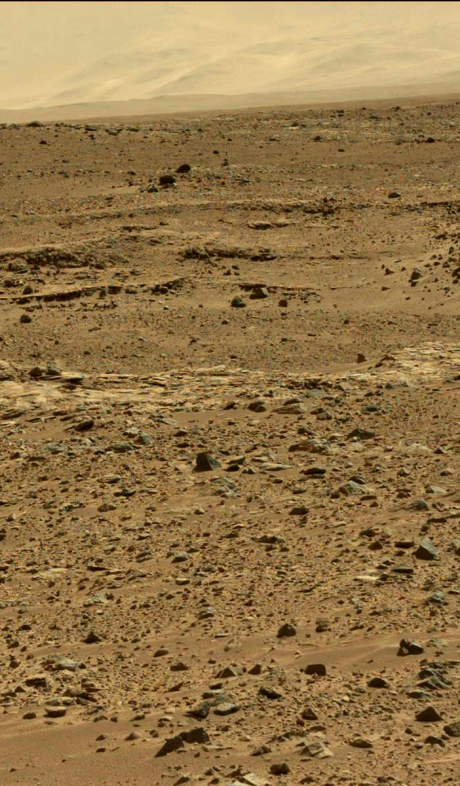 Professionelles Grafikformat für Austausch von hochwertigen Bilddateien.
TIFF speichert mit verlustfreier Kompression und erlaubt hohe Farbtiefen und Transparenz.
Marsoberfläche.tif
Rastergrafikformat BMP
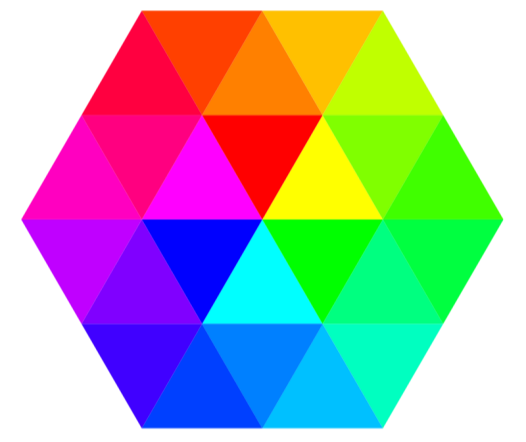 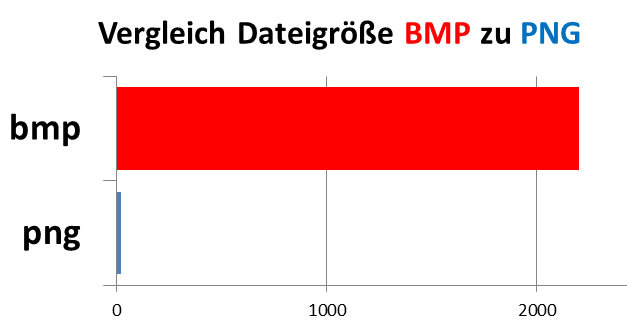 2 MB
20 KB
Farben.bmp
Bitmap-Format ohne Kompression
Zu große Dateigröße für Verwendung im Internet!
Eine Vektorgrafik kann verlustfrei ohne Qualitätsverlust vergrößert werden.
wahr
falsch
Eine Vektorgrafik kann verlustfrei ohne Qualitätsverlust vergrößert werden.
wahr
falsch
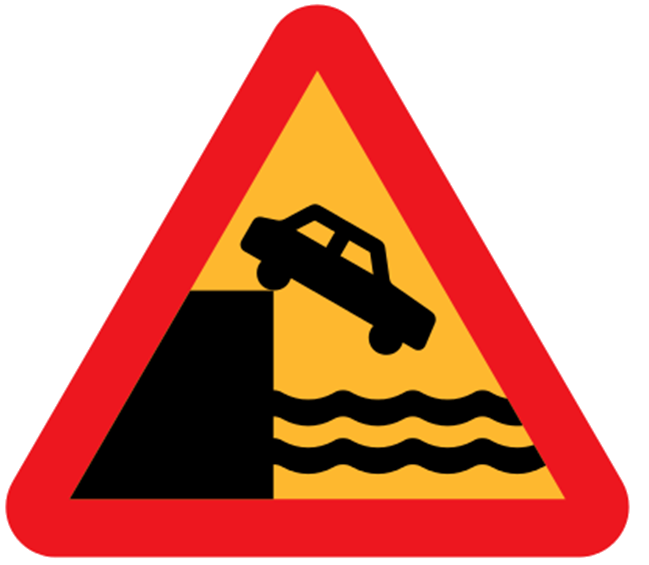 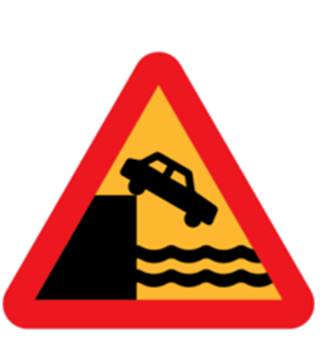 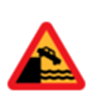 Eine Pixelgrafik kann verlustfrei ohne Qualitätsverlust vergrößert werden.
wahr
falsch
Eine Pixelgrafik kann verlustfrei ohne Qualitätsverlust vergrößert werden.
wahr
falsch
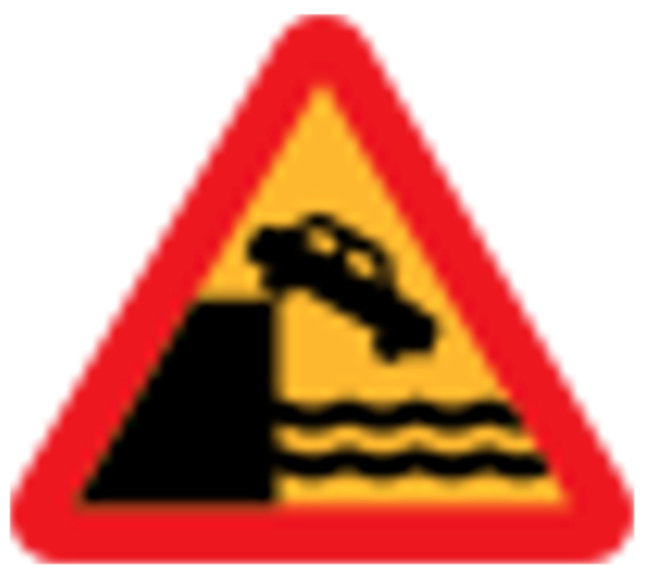 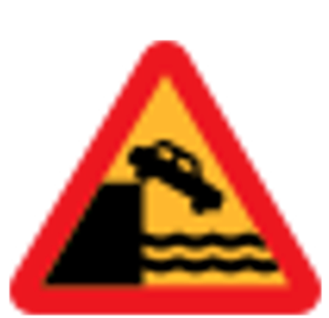 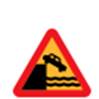 Mit welchem Bilddateityp ist keine verlustfreie Kompression möglich?
png
jpg
tif
gif
Mit welchem Bilddateityp ist keine verlustfreie Kompression möglich?
png
jpg
tif
gif
Vektorgrafik - Formate
SVG: Scalable Vector Graphics (skalierbare = vergrößerbare Vektorgrafik)
EPS: Encapsulated PostScript (Entwickelt u. a. von Adobe)
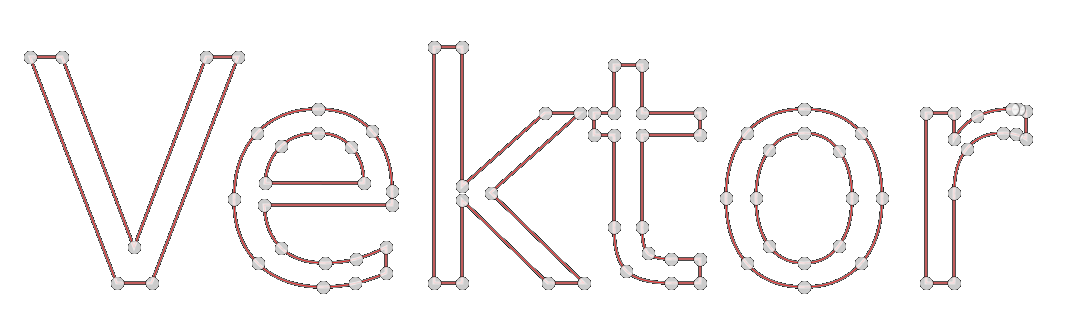 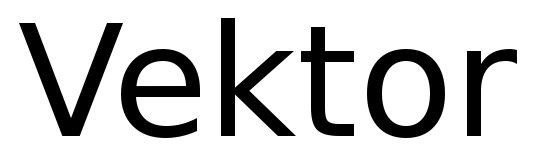 Verlustfreie Kompression
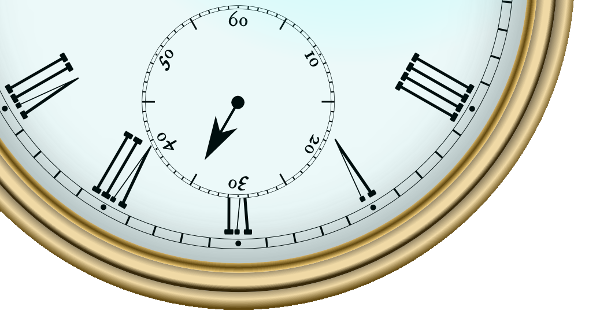 Uhr.png
Kein Verlust von Bildinformationen
Originalbild kann zu 100 % rekonstruiert werden
Verlustbehaftete Kompression
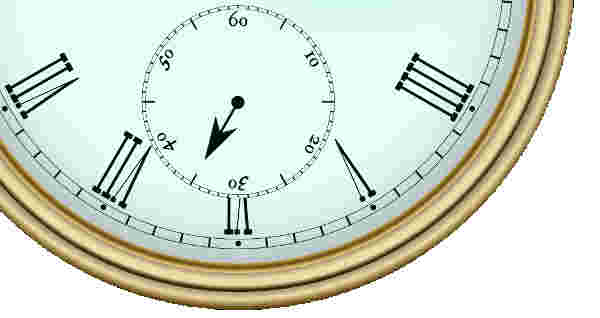 Uhr.jpg Sehr stark komprimiertes Bild!
Originalbild kann nicht zu 100 % rekonstruiert werden!
Farbton - Hue
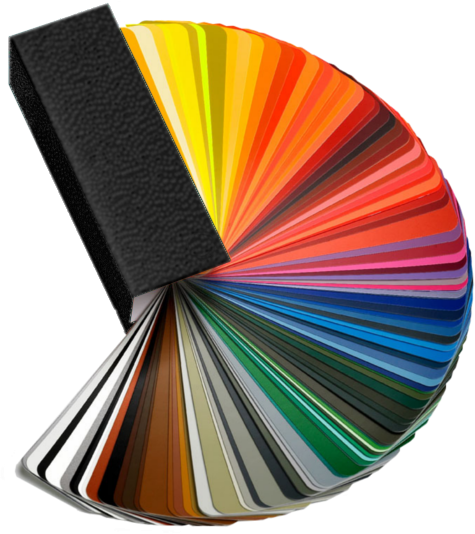 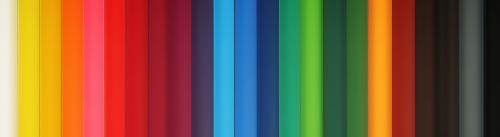 Der Farbton (engl. Hue) bezeichnet in der Farbenlehre die Eigenschaft, nach der man Farbempfindungen nach beispielsweise rot, gelb oder grün unterscheidet.
Sättigung - Saturation
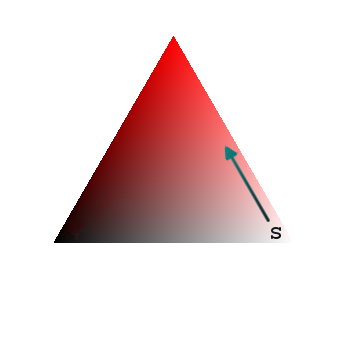 Hohe Sättigung
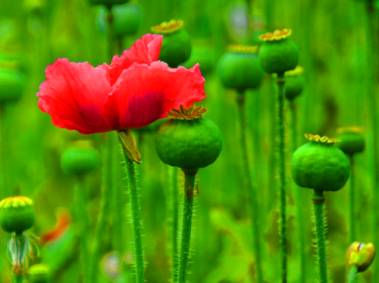 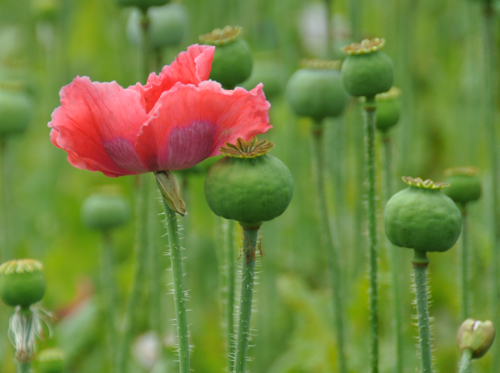 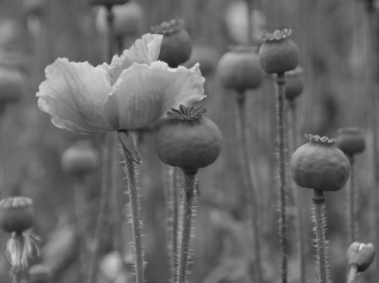 0 % Sättigung = Graustufen
100 %  Sättigung = reine Farbe
Keine Sättigung
Helligkeit - Value
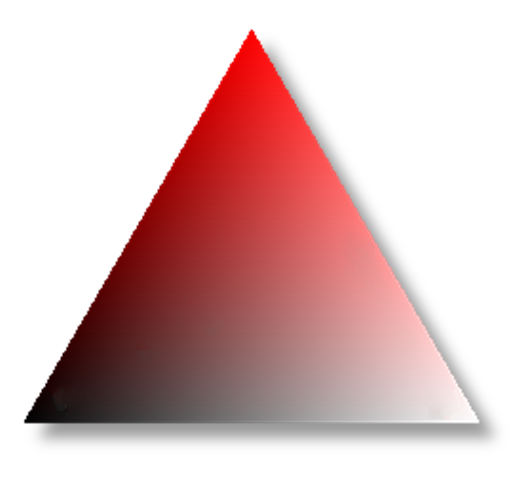 Helligkeit
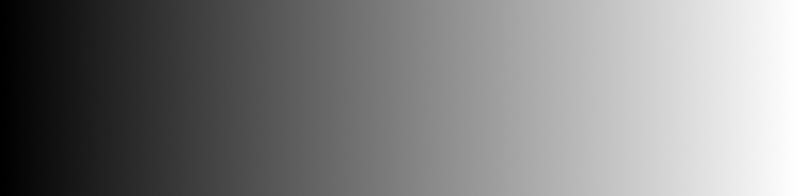 Helligkeit
0 %
100 %
Welche Aussage passt zu Farbton?
Farbintensität
Helligkeit
Farben wie rot, gelb usw.
Welche Aussage passt zu Farbton?
Farbintensität
Helligkeit
Farben wie rot, gelb usw.
Welche Aussage passt zu Sättigung?
Farbintensität
Helligkeit
Farben wie rot, gelb usw.
Welche Aussage passt zu Sättigung?
Farbintensität
Helligkeit
Farben wie rot, gelb usw.
Eine Farbe mit der Sättigung von 0% bedeutet
nur Grautöne
reine Farbe
weiße Farbe
schwarze Farbe
Eine Farbe mit der Sättigung von 0% bedeutet
nur Grautöne
reine Farbe
weiße Farbe
schwarze Farbe
Wenn der Farbregler für Saturation auf das Maximum gestellt wird,
hat das Bild keine Farben mehr
werden die Farben rein und intensiv
Wenn der Farbregler für Saturation auf das Maximum gestellt wird,
hat das Bild keine Farben mehr
werden die Farben rein und intensiv
RGB-Farbmodell
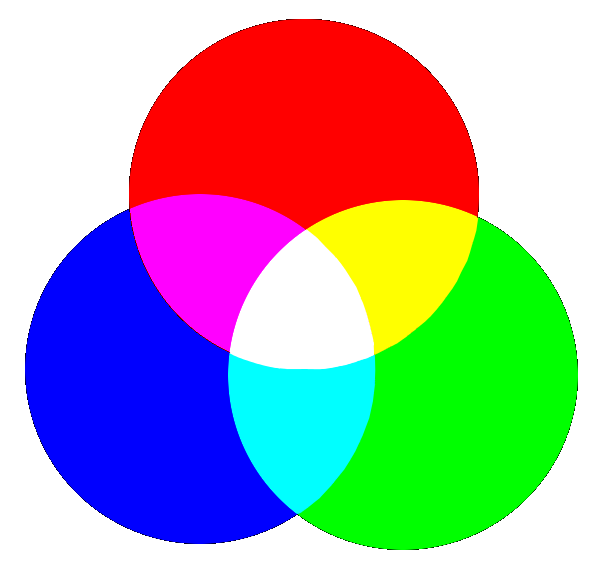 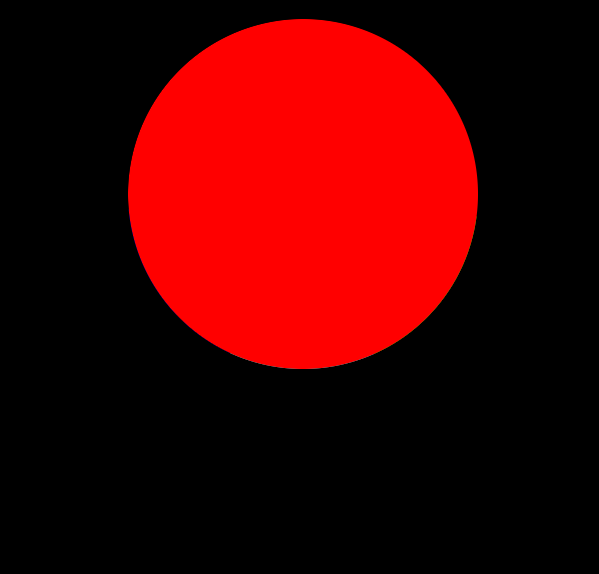 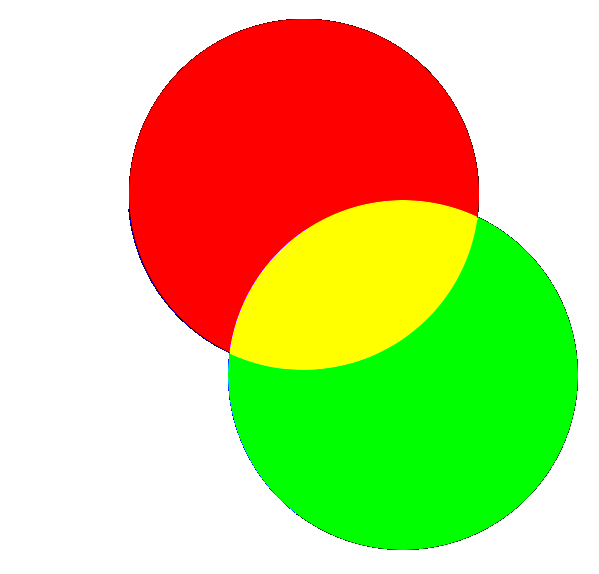 Farben werden durch Mischen der drei Grundfarben Rot, Grün und Blau dargestellt.
-> Additives Farbmodell
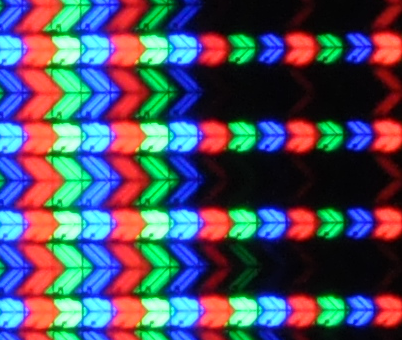 Drei Scheinwerfer in den Grundfarben RGB
Detail LCD-Fernseher
CMY
- Farbmodell
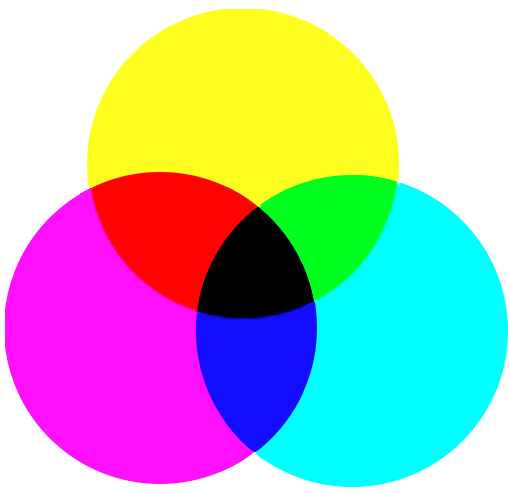 Subtraktives Farbmodell:
Die Mischung der Grundfarben
ergibt (theoretisch) Schwarz!
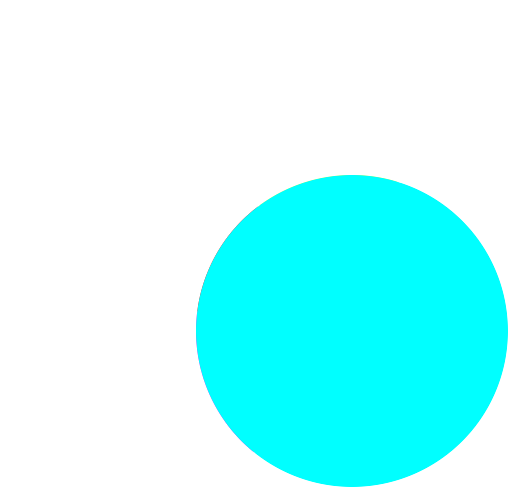 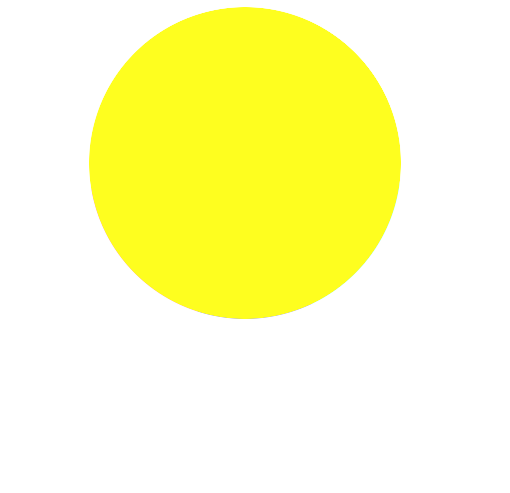 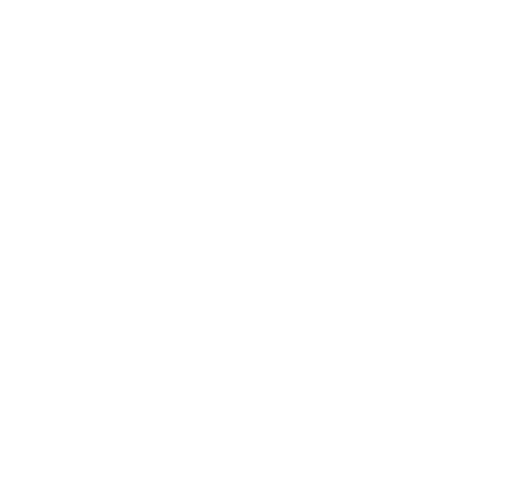 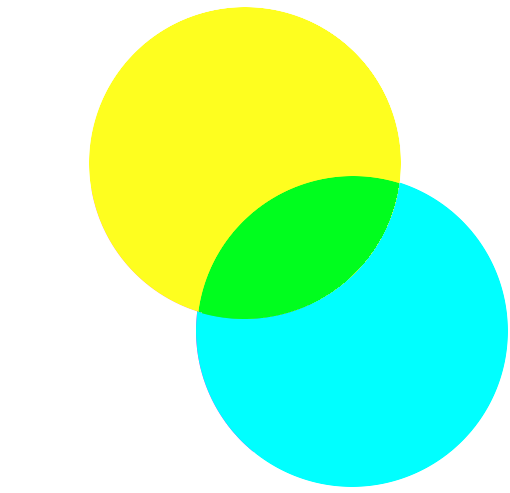 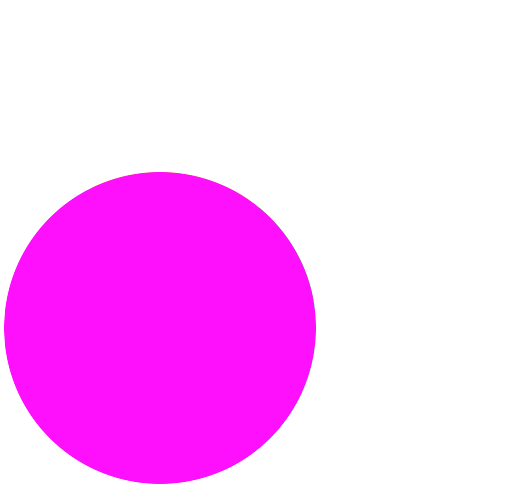 Yellow
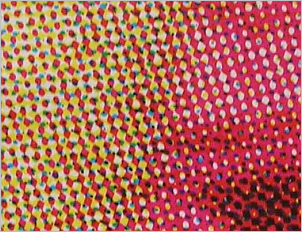 Cyan
Magenta
Rasterdruck: Verwendung
von Schwarz K (key) erhöht
den Kontrast
Drei Farbfilter in den Grundfarben CMY
HSV-Farbmodell
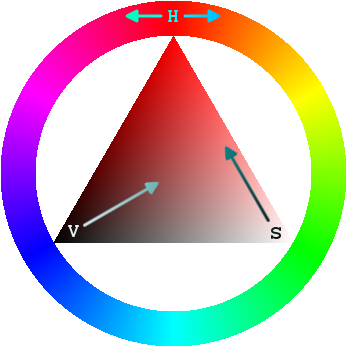 Farben werden definiert durch 
Farbwert (hue), 
Farbsättigung (saturation) 
Helligkeitswert (value).
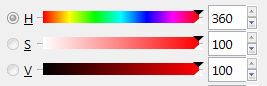 Farbwähler in Grafikprogramm
Welches Farbmodell verwendet ein LCD-Fernseher?
RGB
CMY
HSV
Welches Farbmodell verwendet ein LCD-Fernseher?
RGB
CMY
HSV
Welches Farbmodell definiert die Farben mit Farbwert, Sättigung und Helligkeitswert?
RGB
CMY
HSV
Welches Farbmodell definiert die Farben mit Farbwert, Sättigung und Helligkeitswert?
RGB
CMY
HSV
Farbtiefe
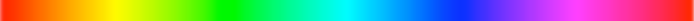 gibt an, wie viele Farbabstufungen möglich sind
wird in Bit angegeben
Was bedeutet Farbtiefe?
Höhe der Kompression
Maximale Anzahl der Farben
Auflösung des Bildes
Was bedeutet Farbtiefe?
Höhe der Kompression
Maximale Anzahl der Farben
Auflösung des Bildes
Welche Farbtiefe hat ein Schwarz- Weißbild ohne Farbabstufungen?
2 Bit
8 Bit
16 Bit
Welche Farbtiefe hat ein Schwarz- Weißbild ohne Farbabstufungen?
2 Bit
8 Bit
16 Bit
Schwarz-Weiß
1 Bit = 2 Farben
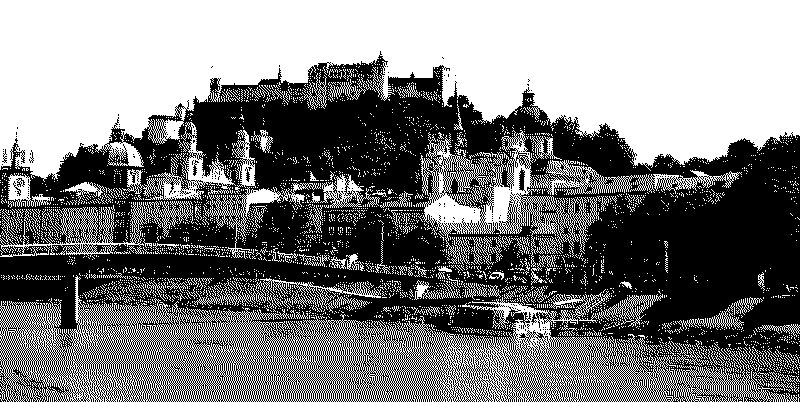 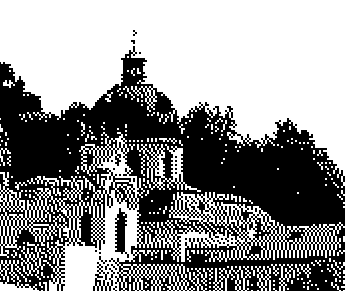 Graustufenbild
8 Bit: 28 = 256 Grautöne
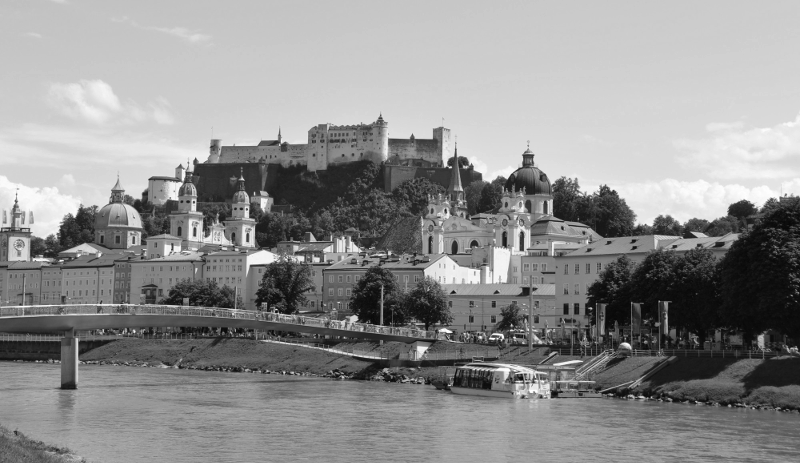 24 Bit Farbbild
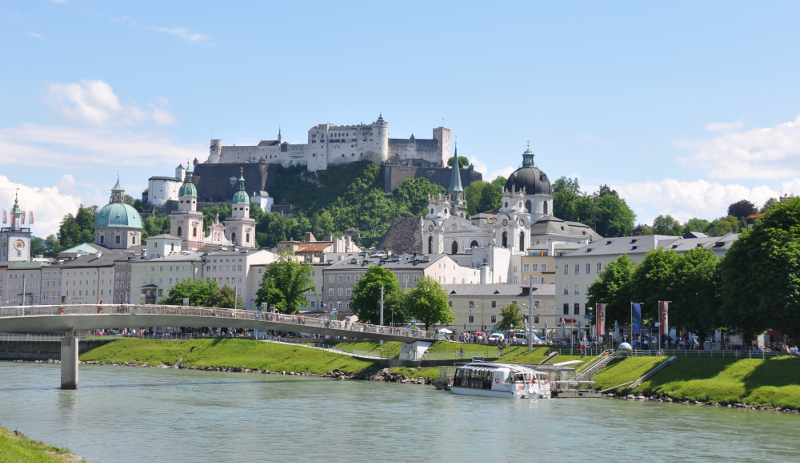 24 Bit: 3 Farben zu 8 Bit = 224 = 16,7 Mill Farben
Ein Farbfoto im JPG-Format hat eine Farbtiefe von
24 Bit
256 Farben
2 Bit
Ein Farbfoto im JPG-Format hat eine Farbtiefe von
24 Bit
256 Farben
2 Bit
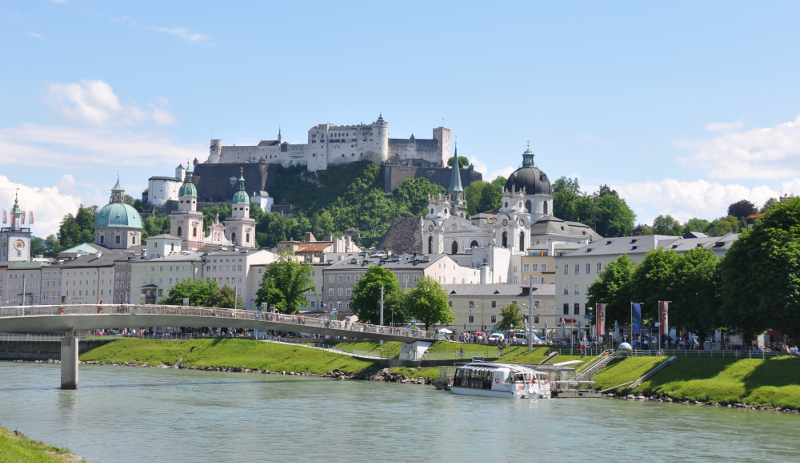 Die Farbtiefe eines Graustufenbildes  beträgt
24 Bit
256 Grauwerte
4,3 Mrd. Farben
Die Farbtiefe eines Graustufenbildes  beträgt
24 Bit
256 Grauwerte
4,3 Mrd. Farben
Farbbilder mit Transparenz
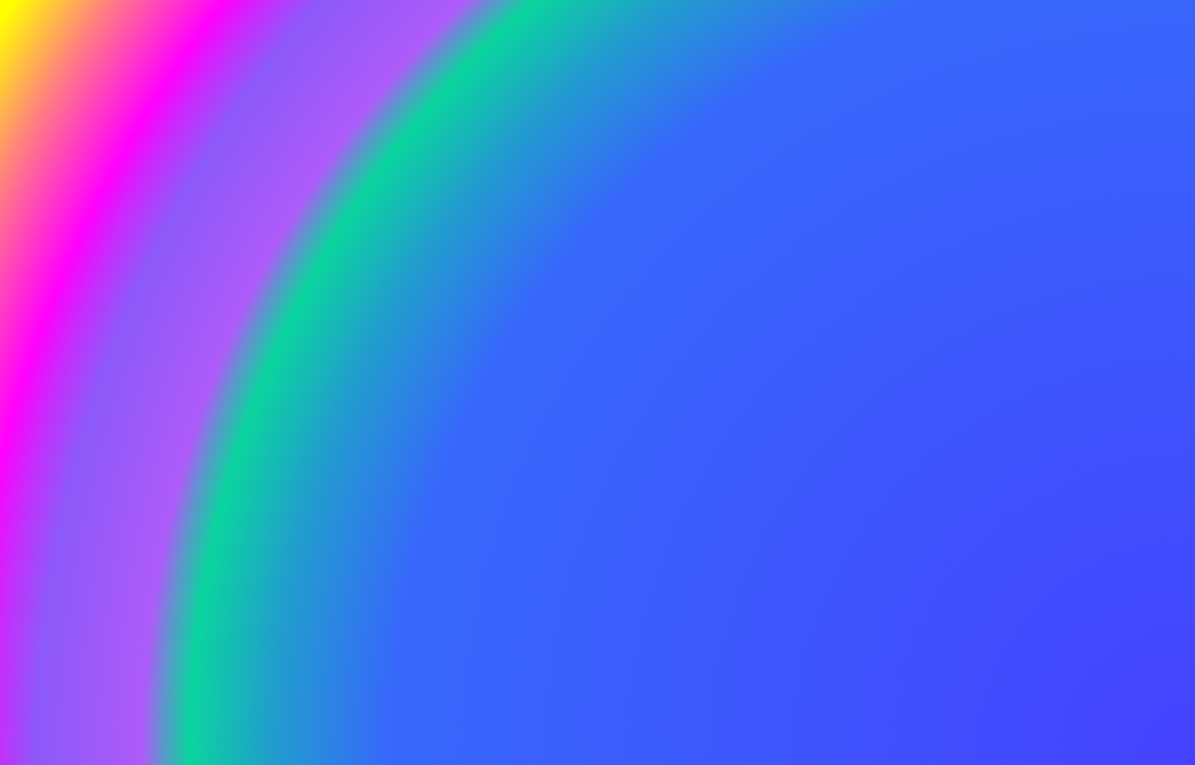 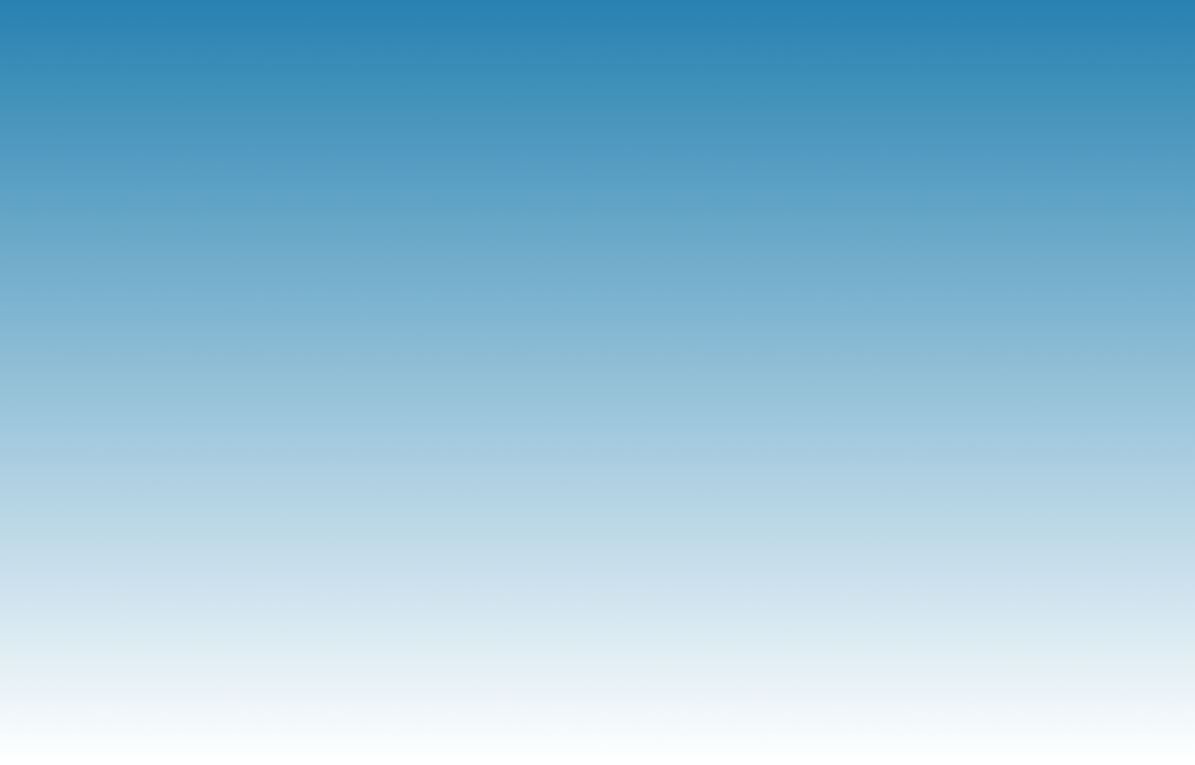 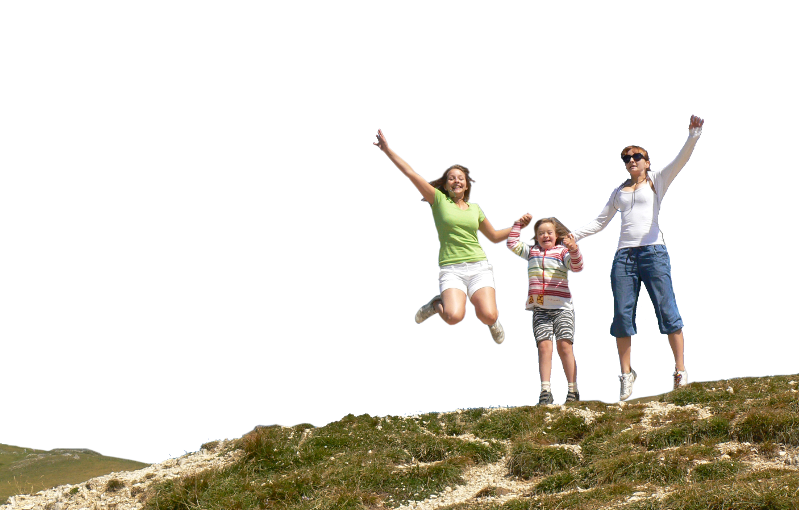 32 Bit: 3 Farben und Transparenz  zu je 8 Bit = 232 
= 4,3 Mrd Abstufungen
Transparenz
Darunter liegende Bildebenen werden in transparenten Bereichen sichtbar.
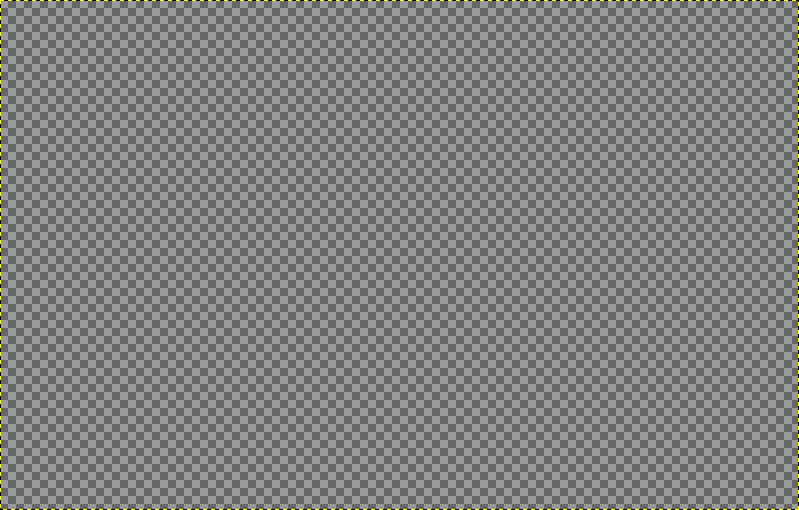 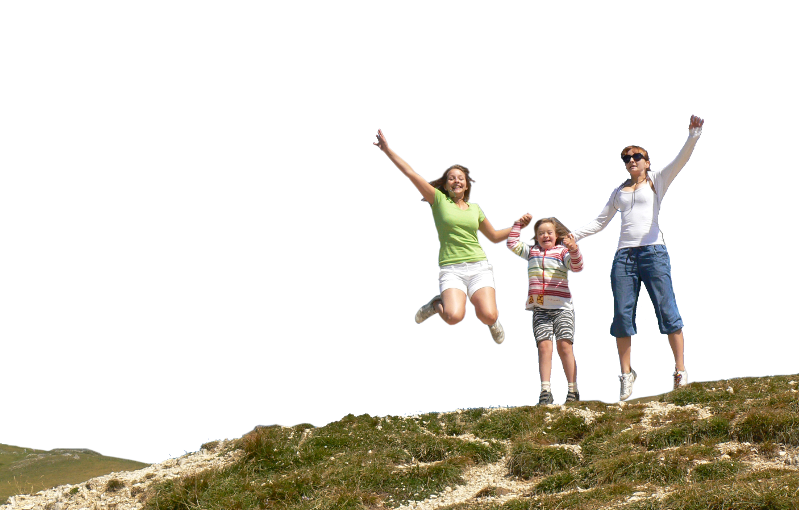 Darunter liegende Bildebenen werden in transparenten Bereichen sichtbar.
Transparente Bereiche werden im Bildbearbeitungsprogramm durch karierte Flächen dargestellt
Transparenz
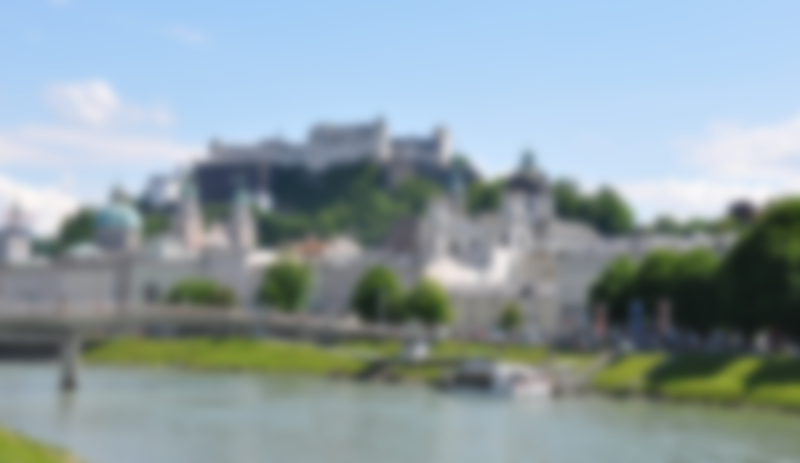 0 % Transparenz
= 100 % Deckkraft
75 % Transparenz
100% Transparenz
= 0 % Deckkraft
50 % Transparenz
Die Transparenz ist die Durchsichtigkeit bzw. Lichtdurchlässigkeit einer Fläche.
Kontrast
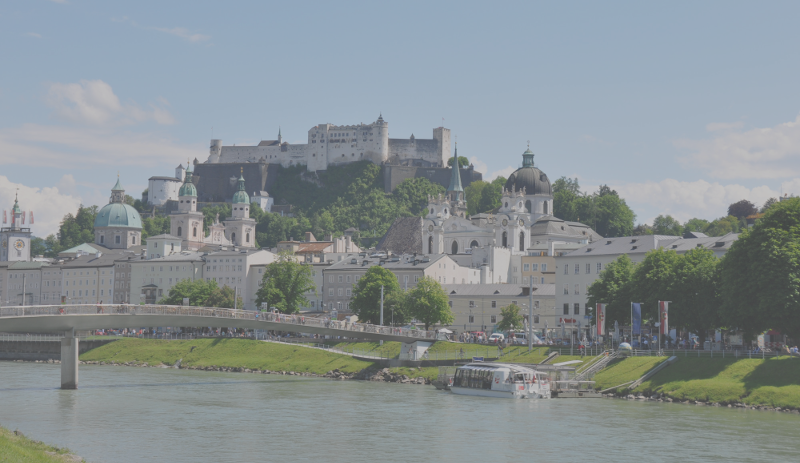 Gering
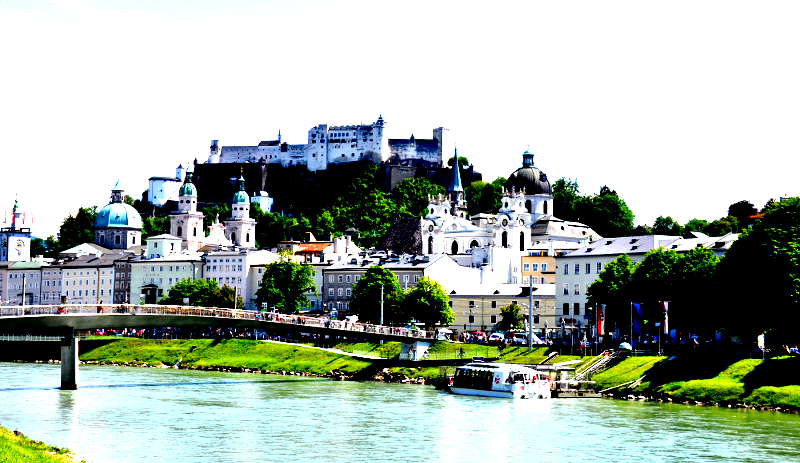 Hoch
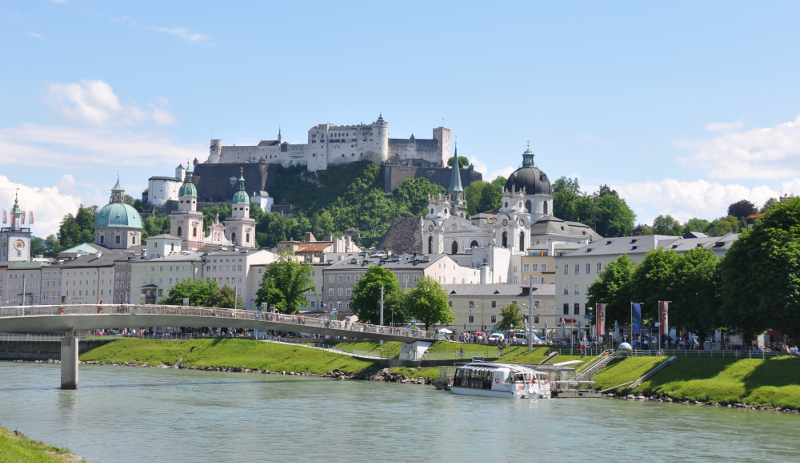 Normal
Kontrast bezeichnet den Unterschied zwischen hellen und dunklen Bereichen eines Bildes.
Helligkeitskorrektur:
Alle Pixel werden heller bzw. dunkler
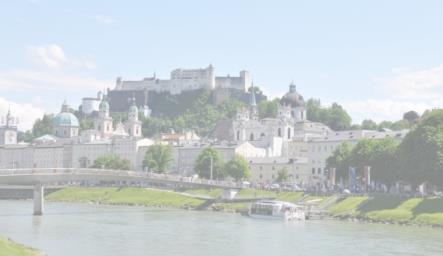 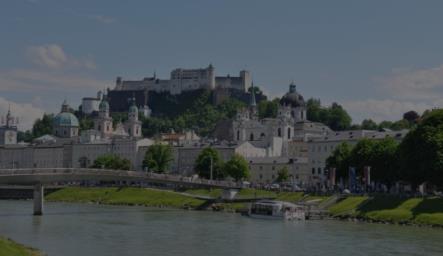 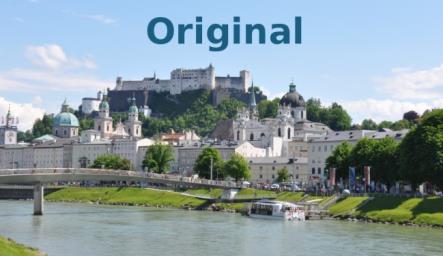 Gammakorrektur:
Schwarz bleibt schwarz, Weiß bleibt weiß!
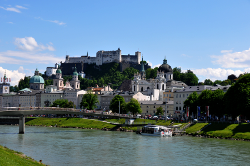 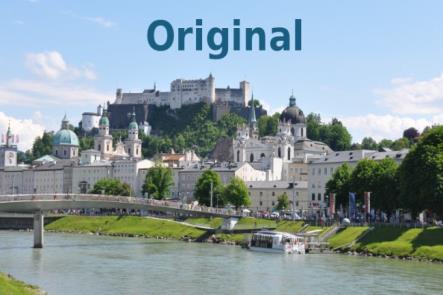 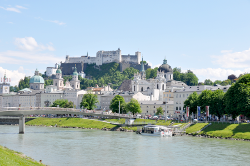 Nur die mittleren Helligkeitswerte werden geändert.
Was bedeutet 100 % Transparenz?
weißes Bild (Ebene)
Das Bild (die Ebene) ist nicht sichtbar
Was bedeutet 100 % Transparenz?
weißes Bild (Ebene)
Das Bild (die Ebene) ist nicht sichtbar
Was bedeutet 50 % Transparenz?
graues Bild
man sieht die Ebene darunter etwas durch
Was bedeutet 50 % Transparenz?
graues Bild
man sieht die Ebene darunter etwas durch